ŠTEVILA DO 1000
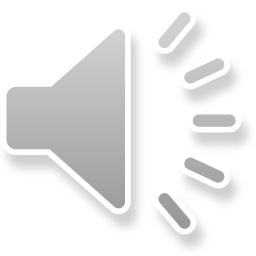 100         1S       STO
200        2S        DVESTO 
300        3S        TRISTO
400        4S        ŠTIRISTO 
500        5S        PETSTO
        6S        ŠESTSTO                     
        7S        SEDEMSTO
        8S       OSEMSTO
       9S        DEVETSTO
1000     1T        TISOČ
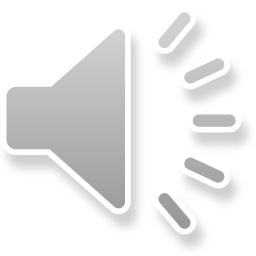 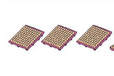 300   3S      TRISTO
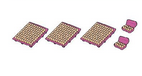 300                         20             
3S                           2D
                320        TRISTO DVAJSET
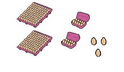 20                   3
  2S                 2D                 3E
                    223
      DVESTO  TRIINDVAJSET
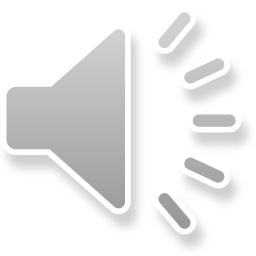 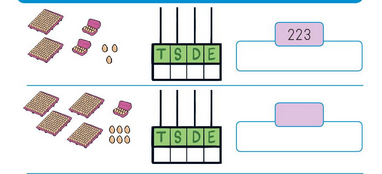 DVESTO TRIINDVAJSET
2     2    3
416
ŠTIRISTO ŠESTNAJST
4      1    6
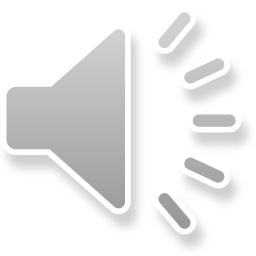 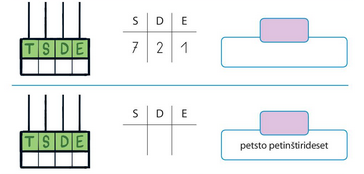 721
Sedemsto enaindvajset
7    2      1
545
5      4    5
5    4     5
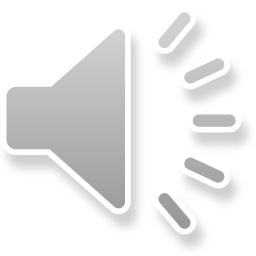